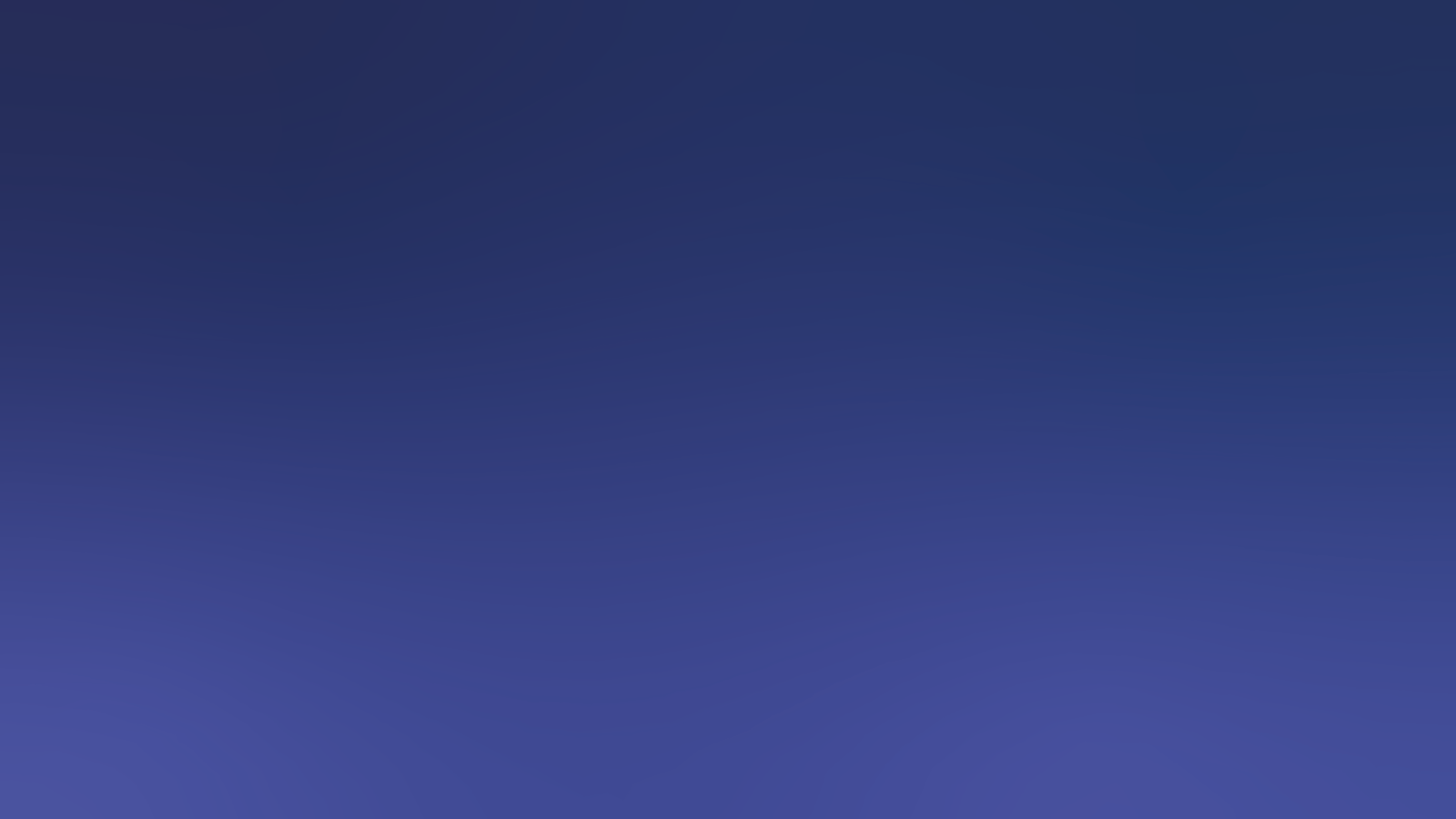 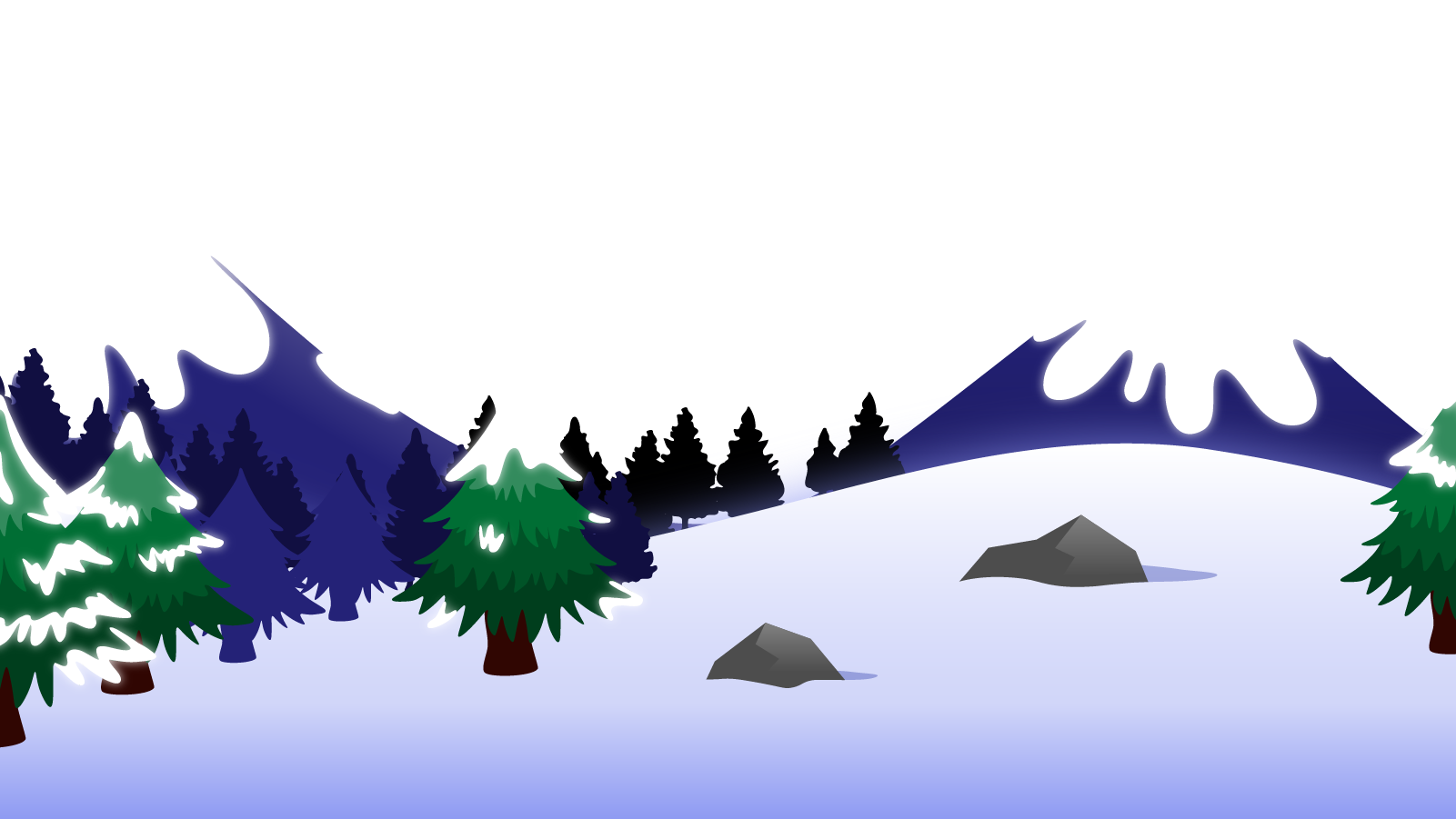 How to Use this Powerpoint
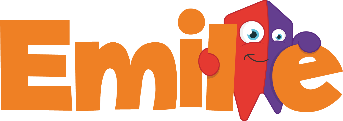 These slides have been designed to be used in Powerpoint as a Slide Show. 

There are text and images that will overlap and cause confusion, if used in desktop mode. 

To open this in Slide Show mode, please click “Slide Show” on the menu above and then “From Beginning”. 

Thank you from the Emile Team.
If you have any feedback, or would just like to say “hello”, please email us at: hello@emile-education.com
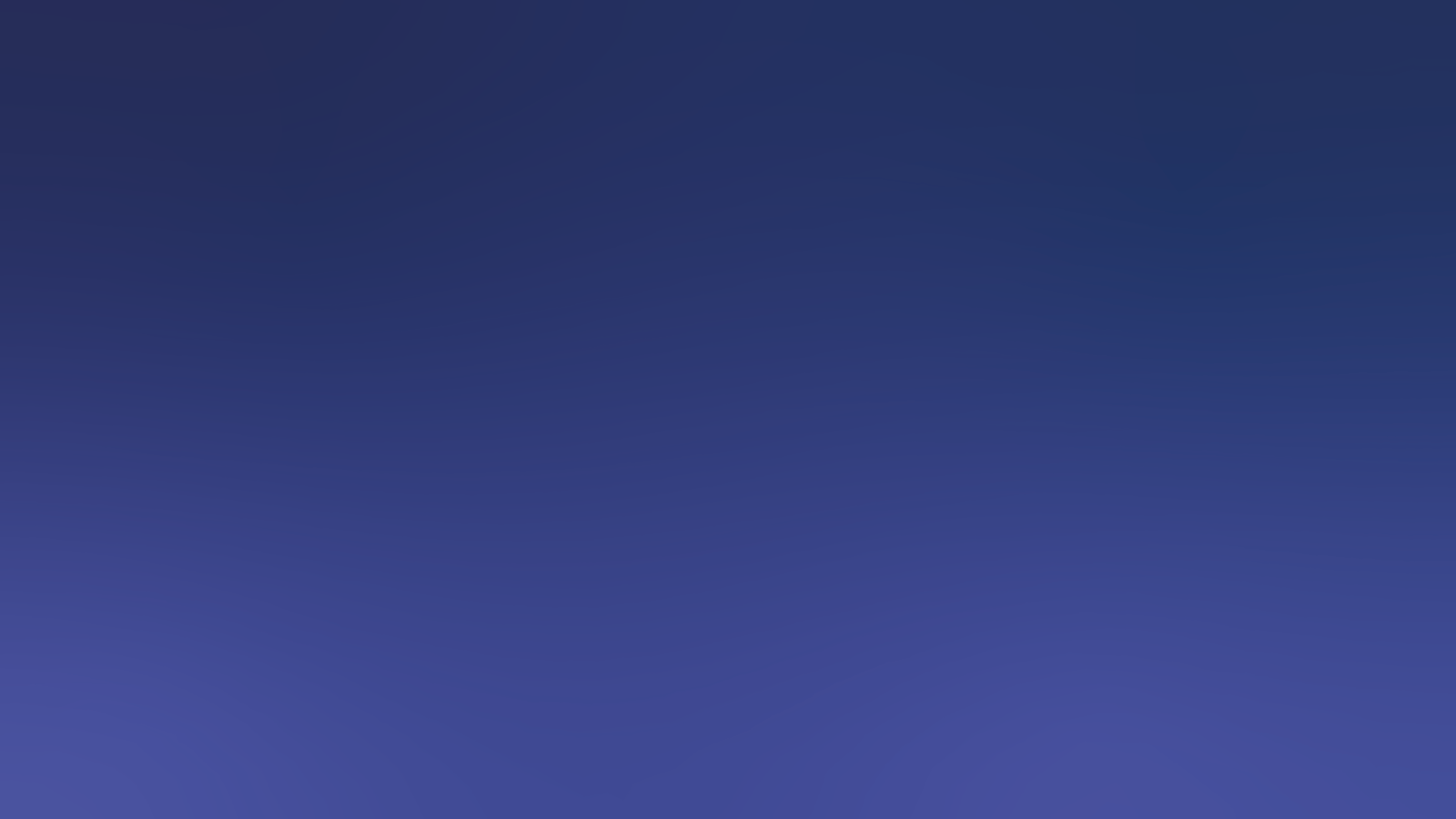 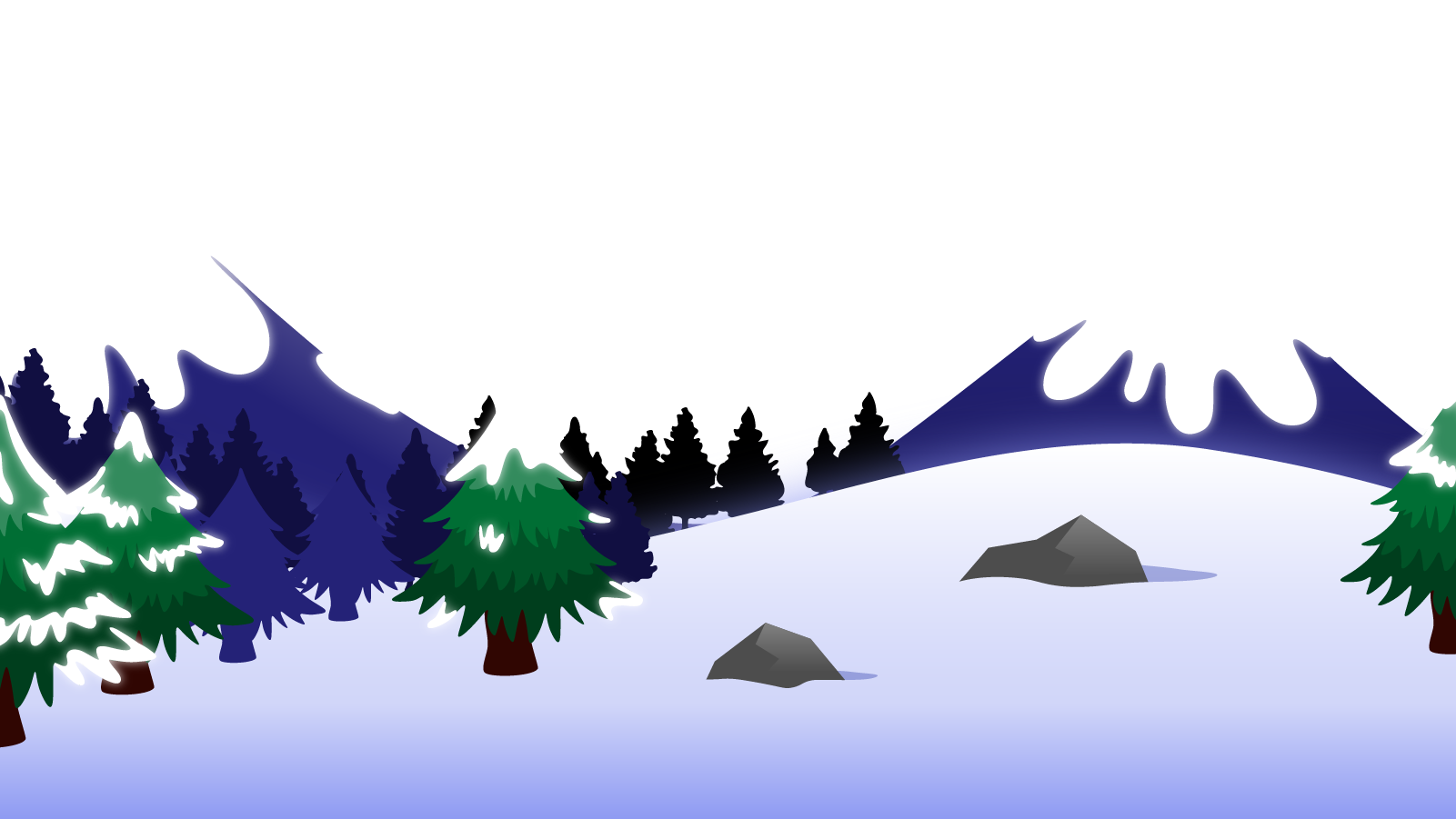 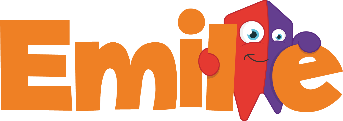 Headings & Sub-Headings
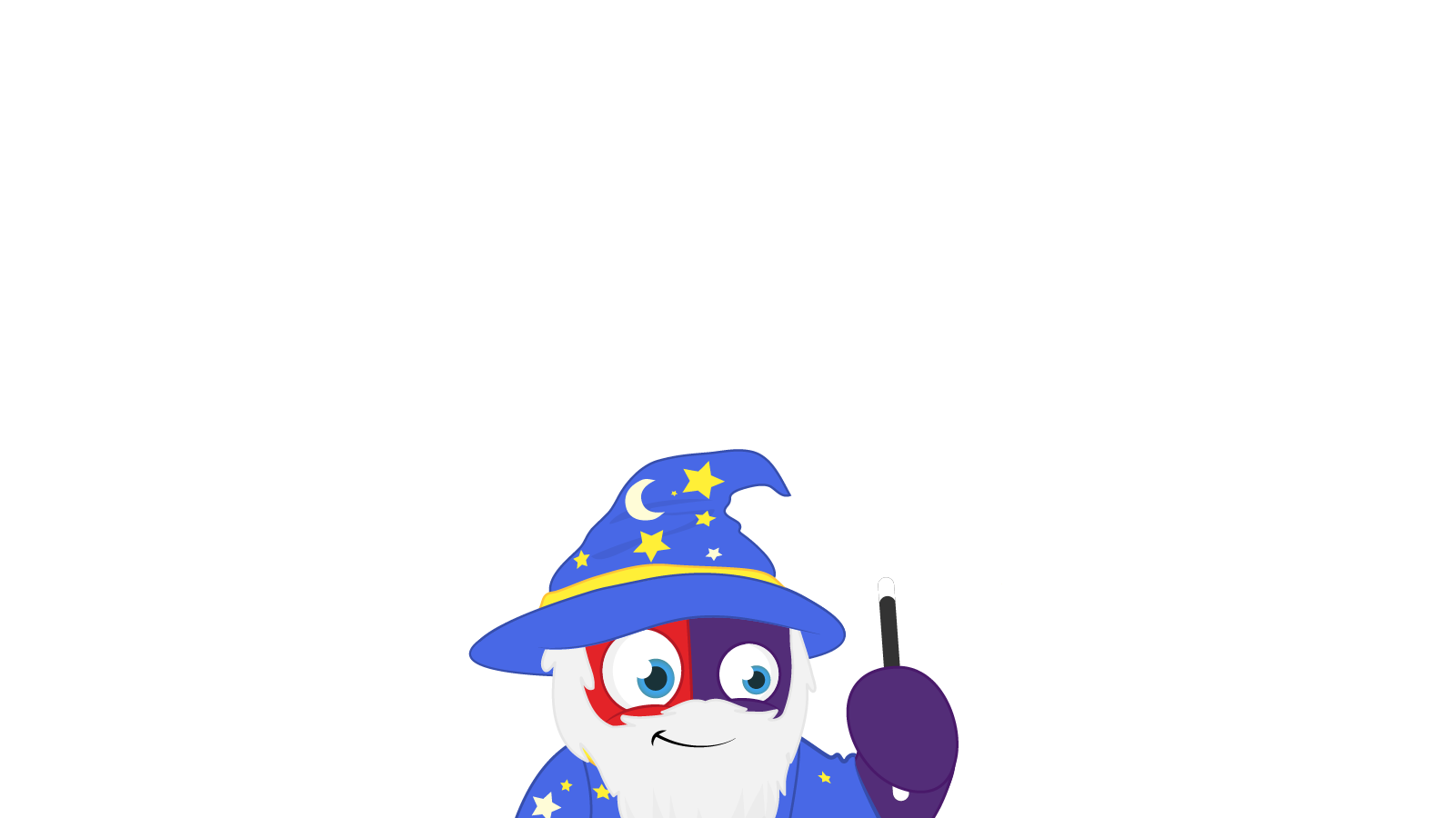 Does anyone know what a heading is?
A heading is the main title of a writing and indicate what the writing is about.
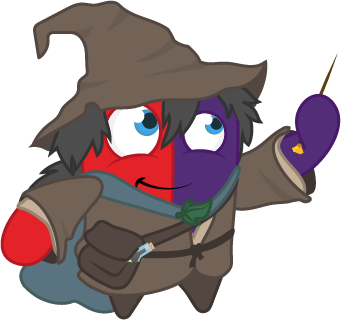 What heading would you give this writing?
Football is the world’s most popular team sport. Both men and women play football in schools, clubs, and in national and professional teams. In a football game two teams compete to score more goals. The players move the ball around a rectangular field, usually by kicking it.
The heading should probably be “Football”.
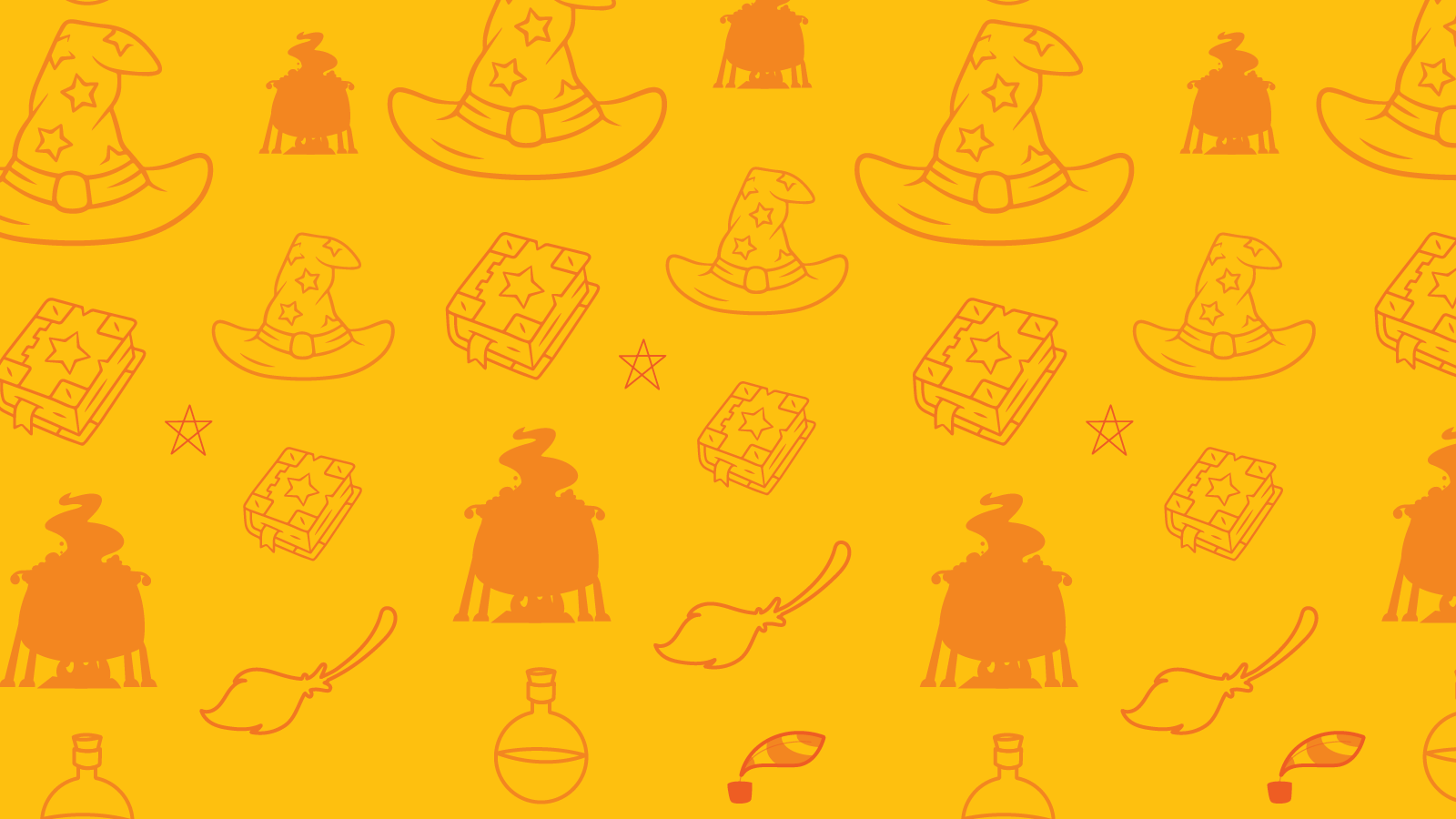 Does anyone know what a sub-heading is?
A sub-heading is the title (or heading) of a paragraph or group of paragraphs and indicates what the paragraph is about.
Sub-headings can be very useful 
when looking for something
 in a long piece of writing.
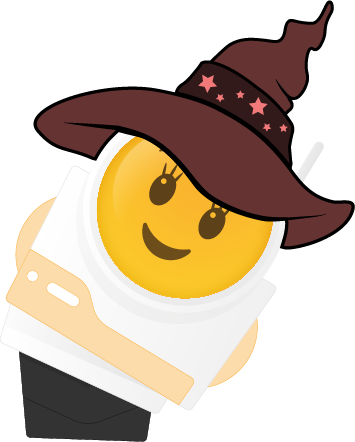 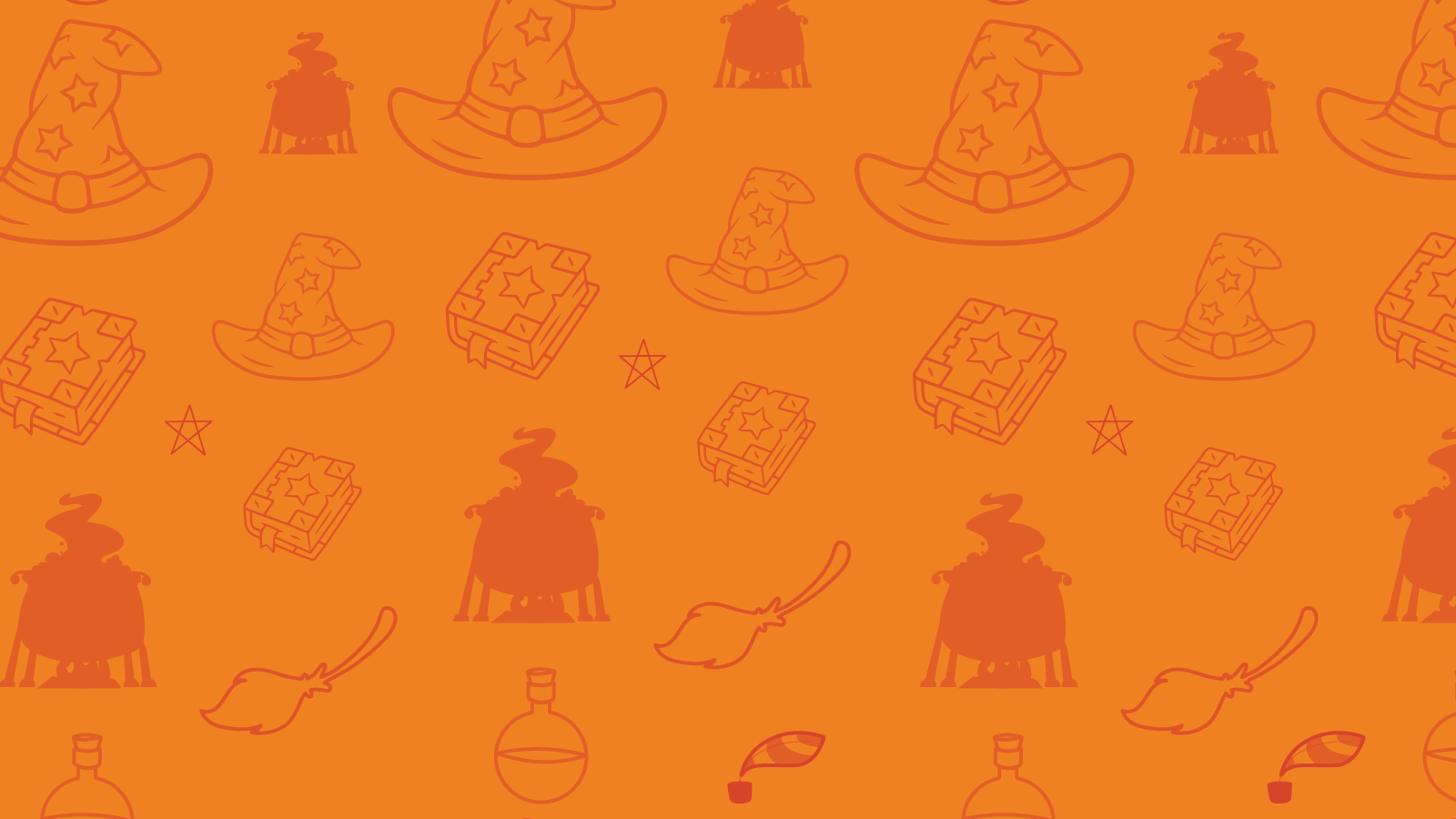 If you were writing a letter to an alien explaining the game of football what topics would you cover?
The rules
The World Cups
The History
The Premier League
The Champions League
Equipment
Popular Men’s Teams
Popular Women’s Teams
The Future
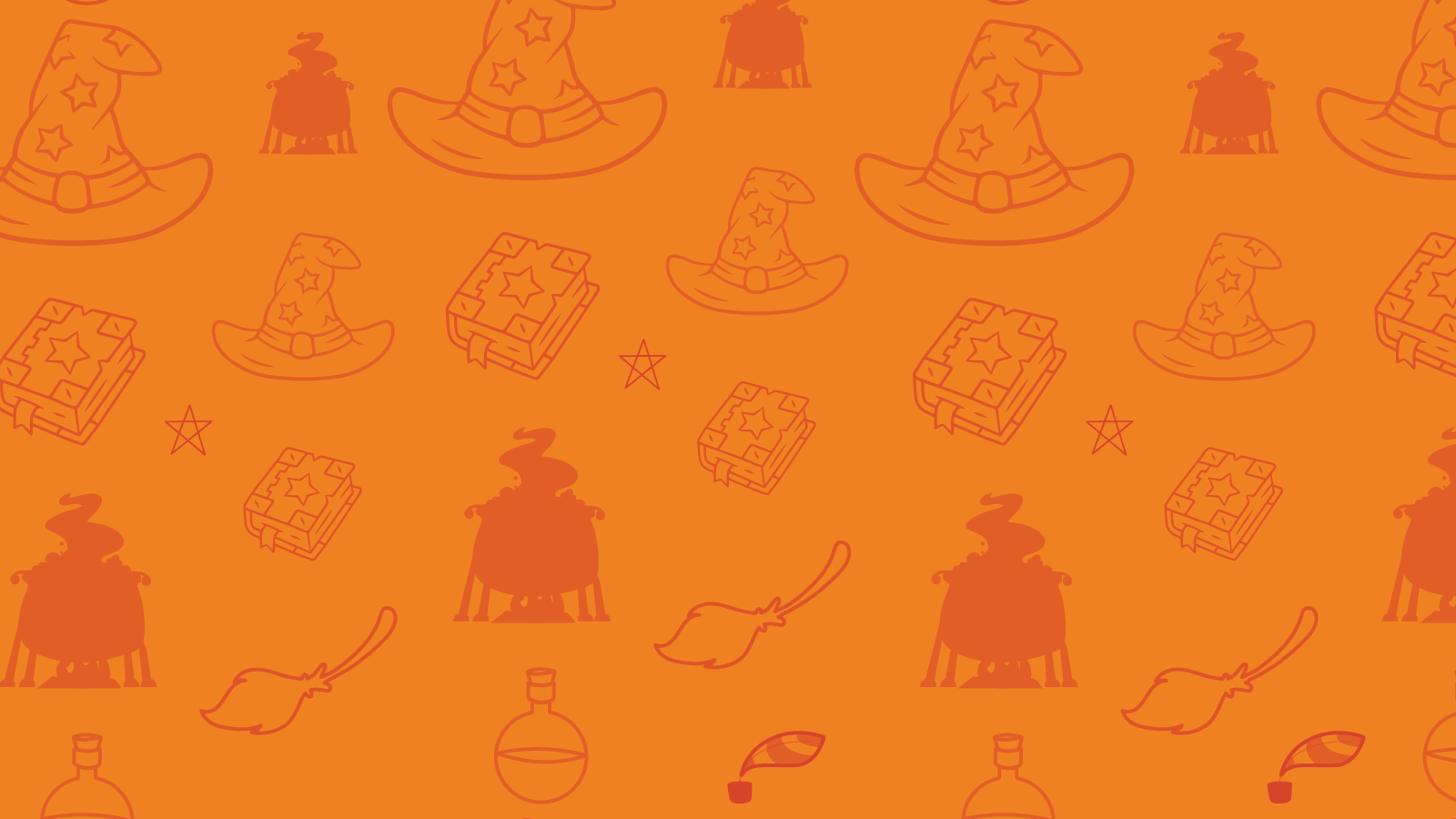 These topics would make perfect sub-headings.
The rules
The World Cups
The History
The Premier League
The Champions League
Equipment
Popular Men’s Teams
Popular Women’s Teams
The Future
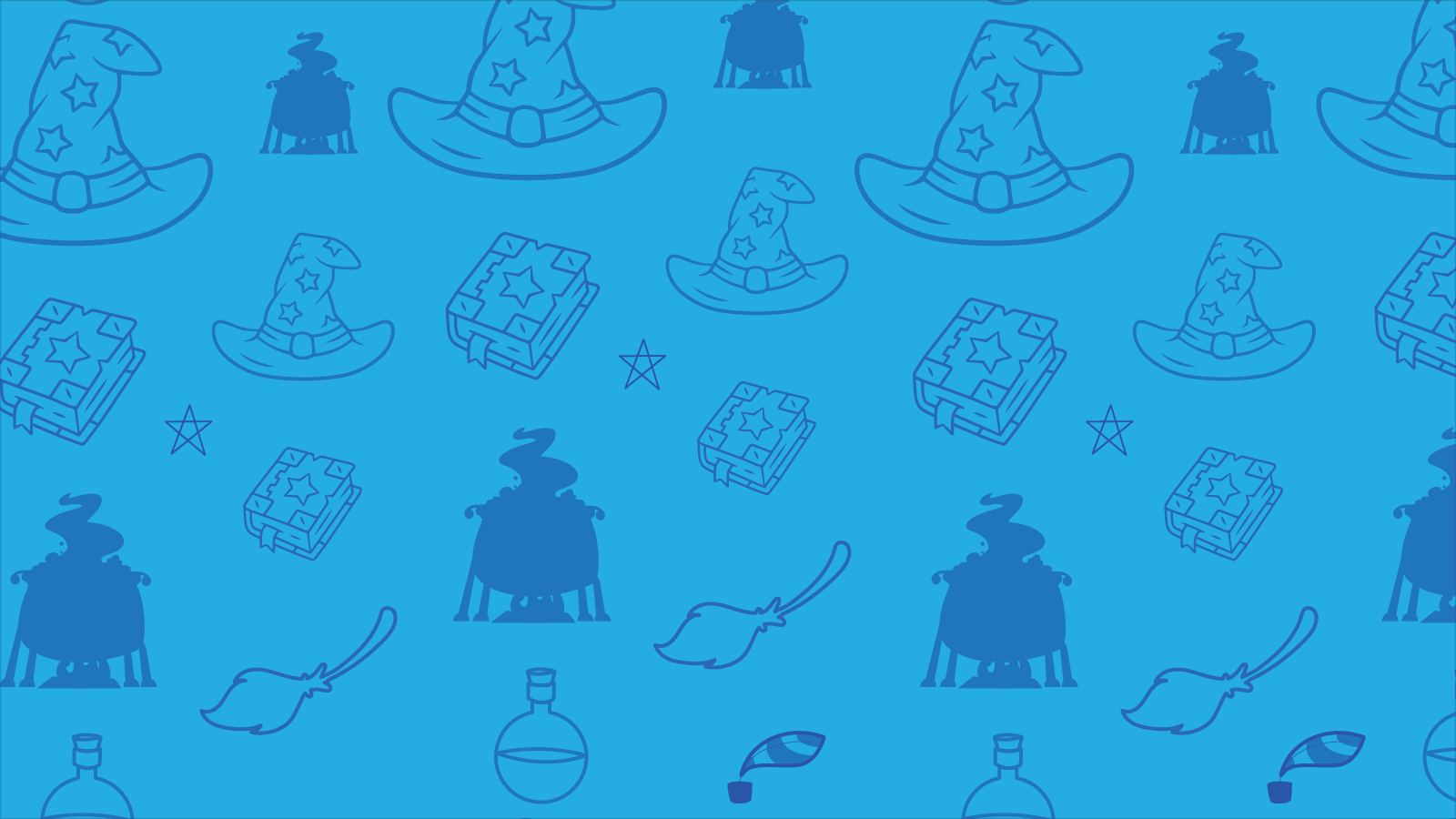 In what order, would you put these sub-headings to organise your writing?
1. The rules
4. The World Cups
7. The History
5. The Premier League
8. The Champions League
2. Equipment
3. Popular Men’s Teams
6. Popular Women’s Teams
9. The Future
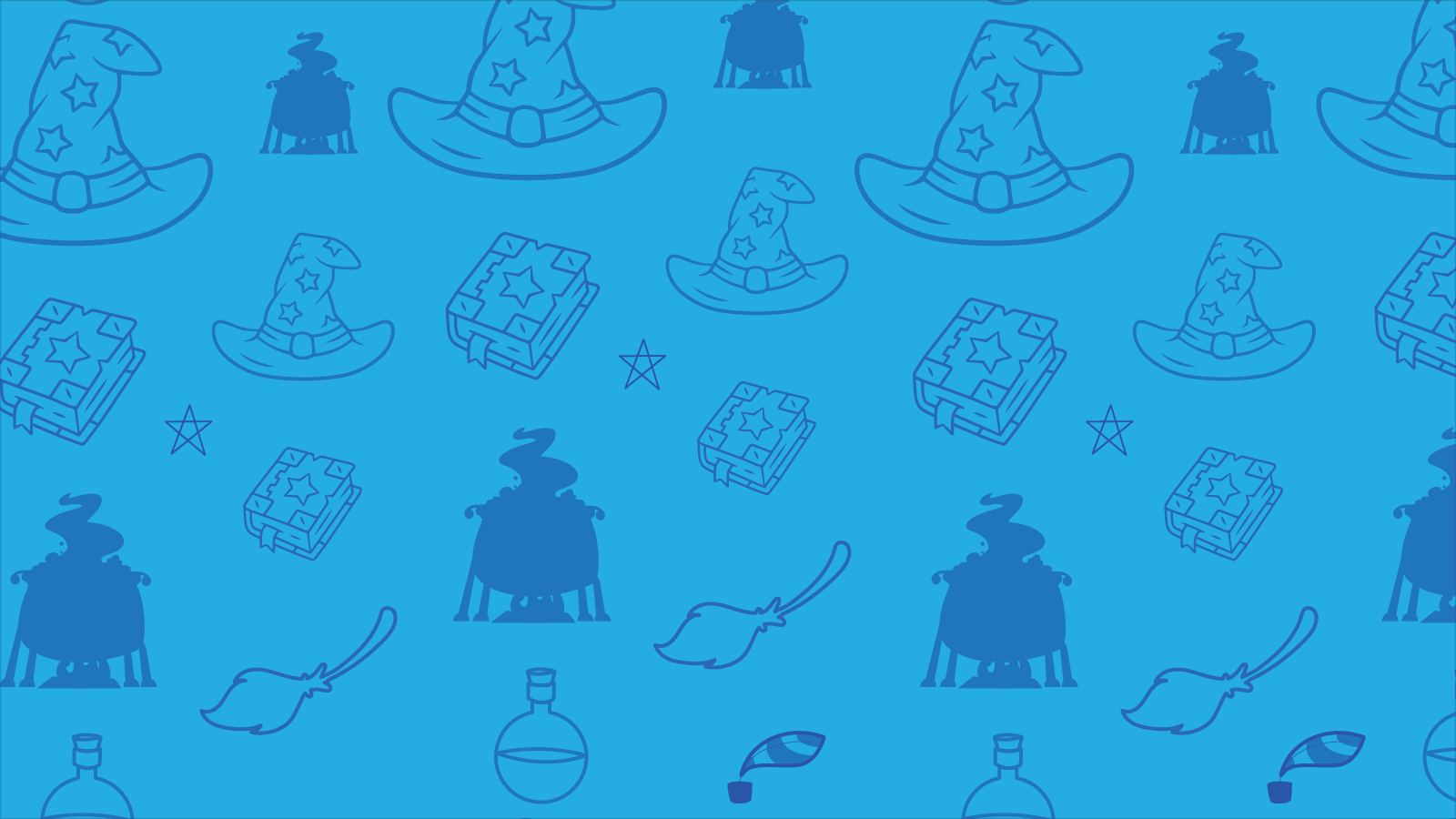 How about?
5. The Premier League
1. The rules
6. Popular Women’s Teams
8. The Champions League
2. Equipment
3. Popular Men’s Teams
4. The World Cups
7. The History
9. The Future